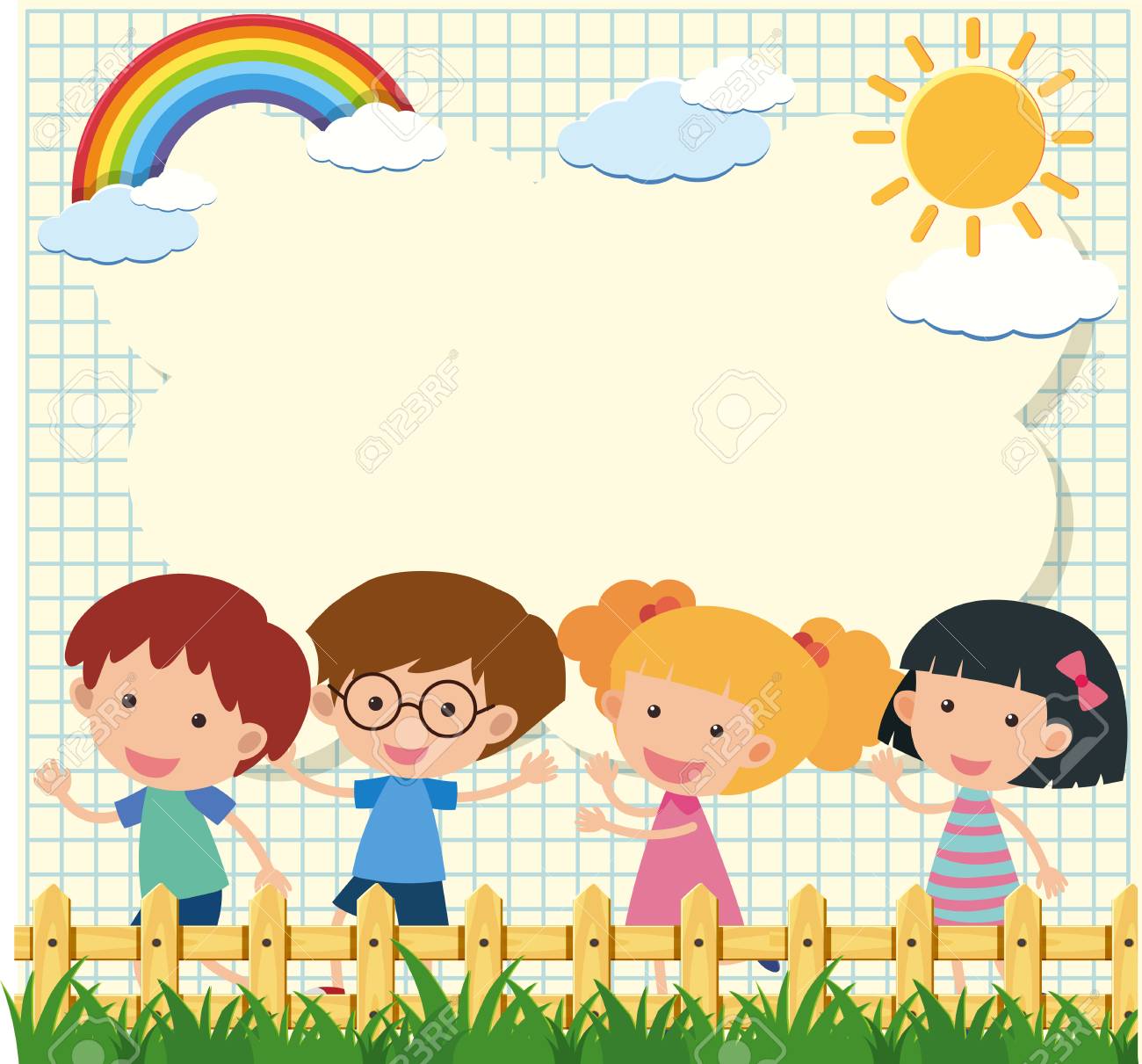 Chào mừng các con đến với tiết kể chuyện
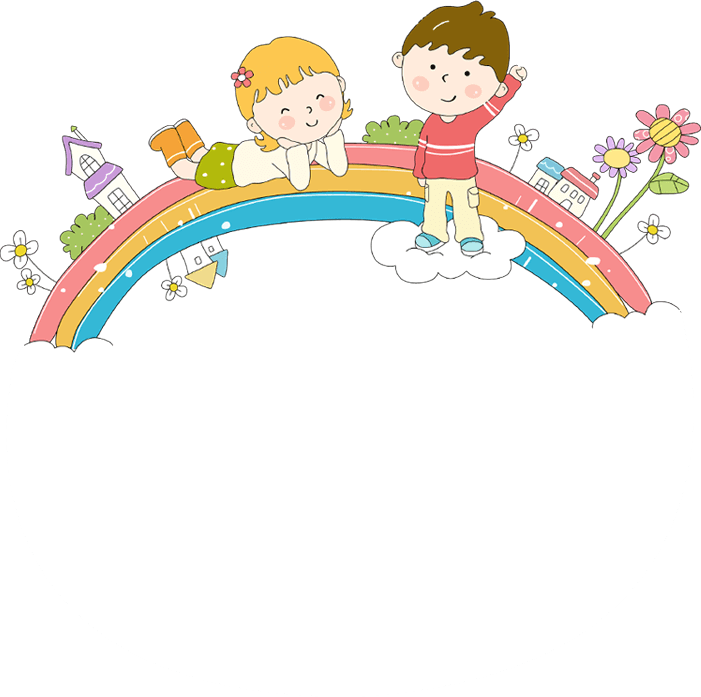 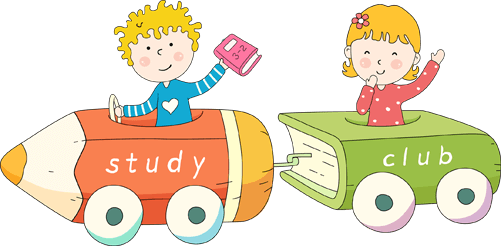 Em h·y kÓ l¹i chuyÖn 
Hoa tÆng bµ.
C©u chuyÖn gióp em hiÓu ®iÒu gì ?
Nhöõng nguêi tèt bông s½n sµng gióp ®ì mäi ng­uêi sÏ ®öôïc mäi ngu­êi yªu quý.
HẾT GIỜ
Khëi ®éng
Thư giãn
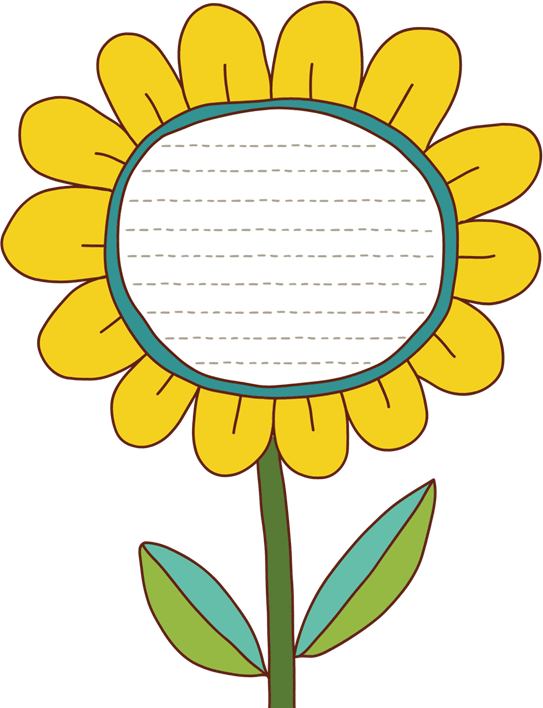 Thø      ngµy     th¸ng    naêm 2021
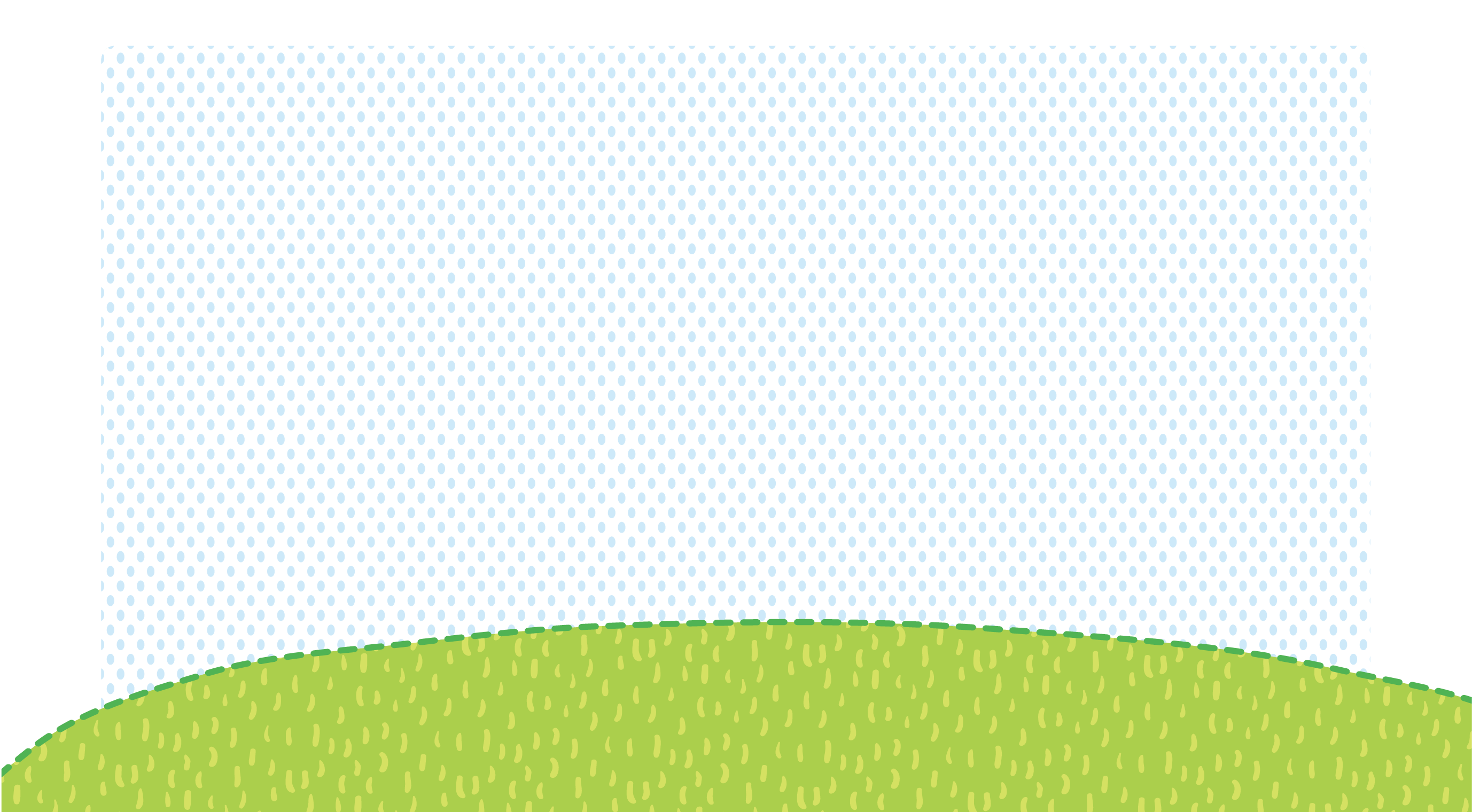 KÓ chuyÖn
C¸ ®­u«i cê
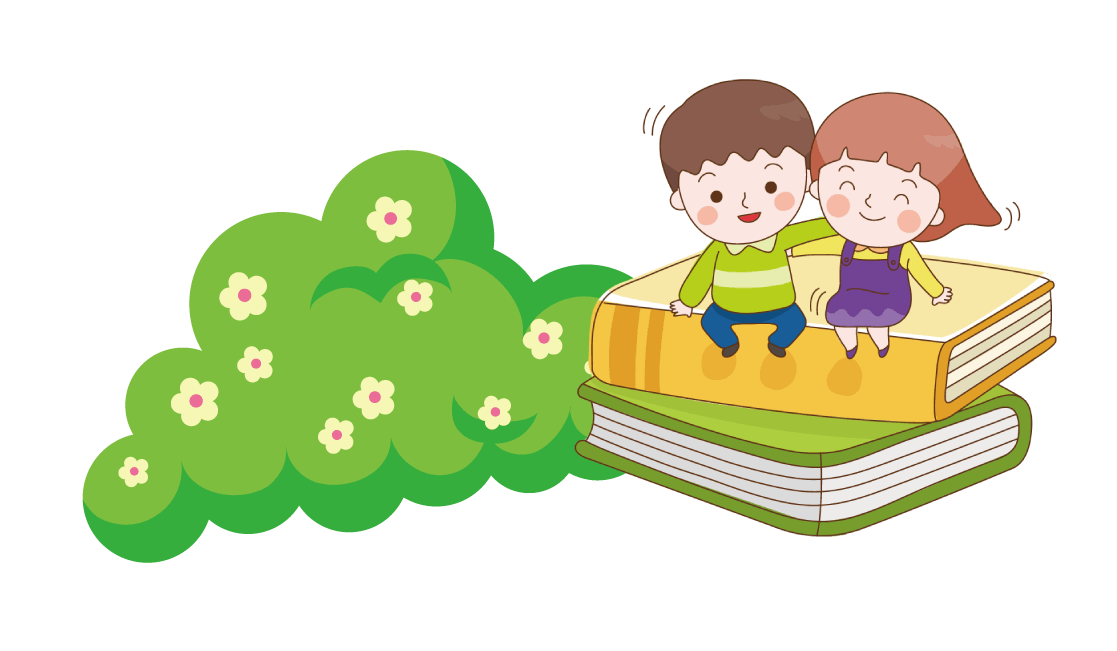 NGHE KỂ: cá đuôi cờ
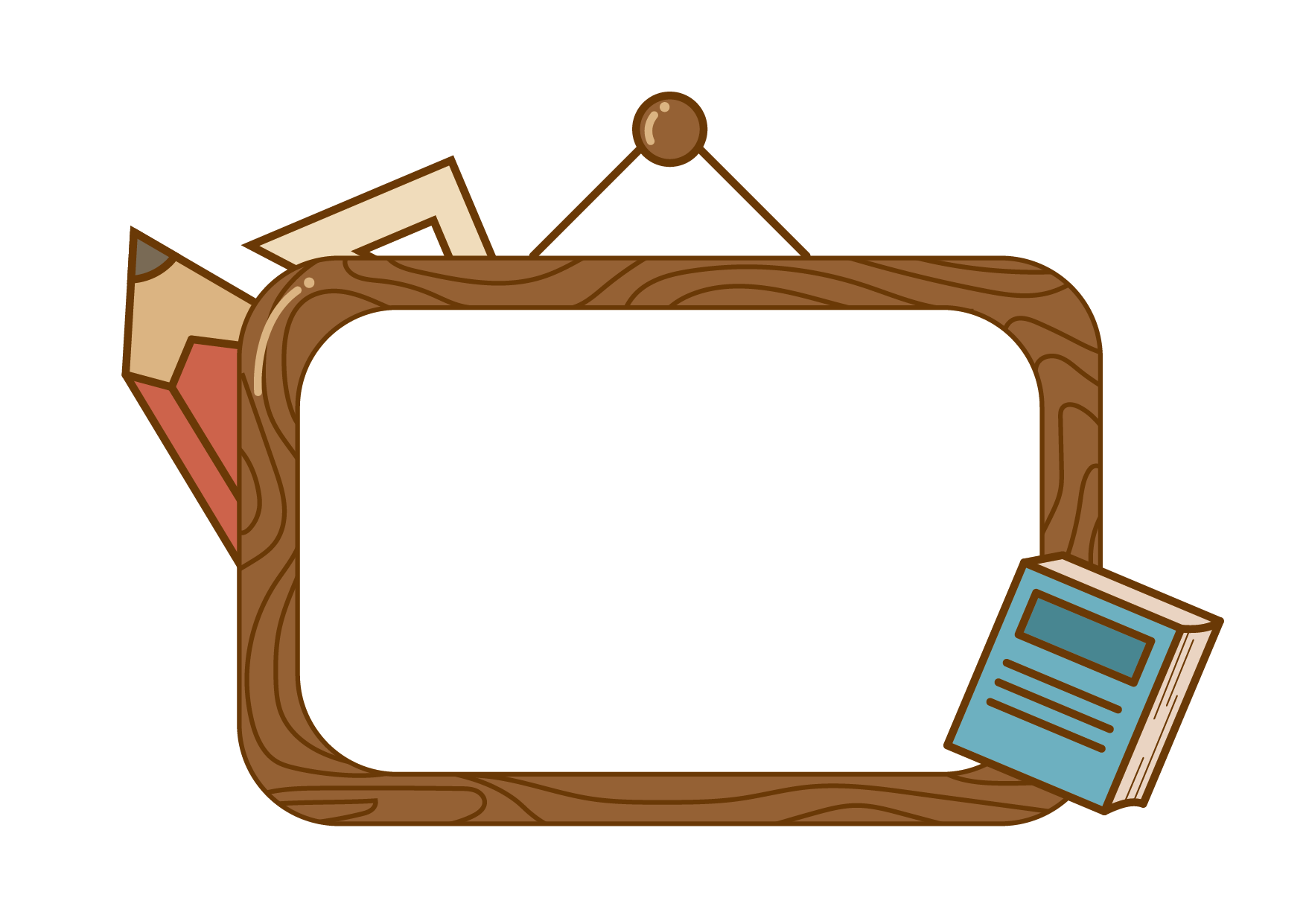 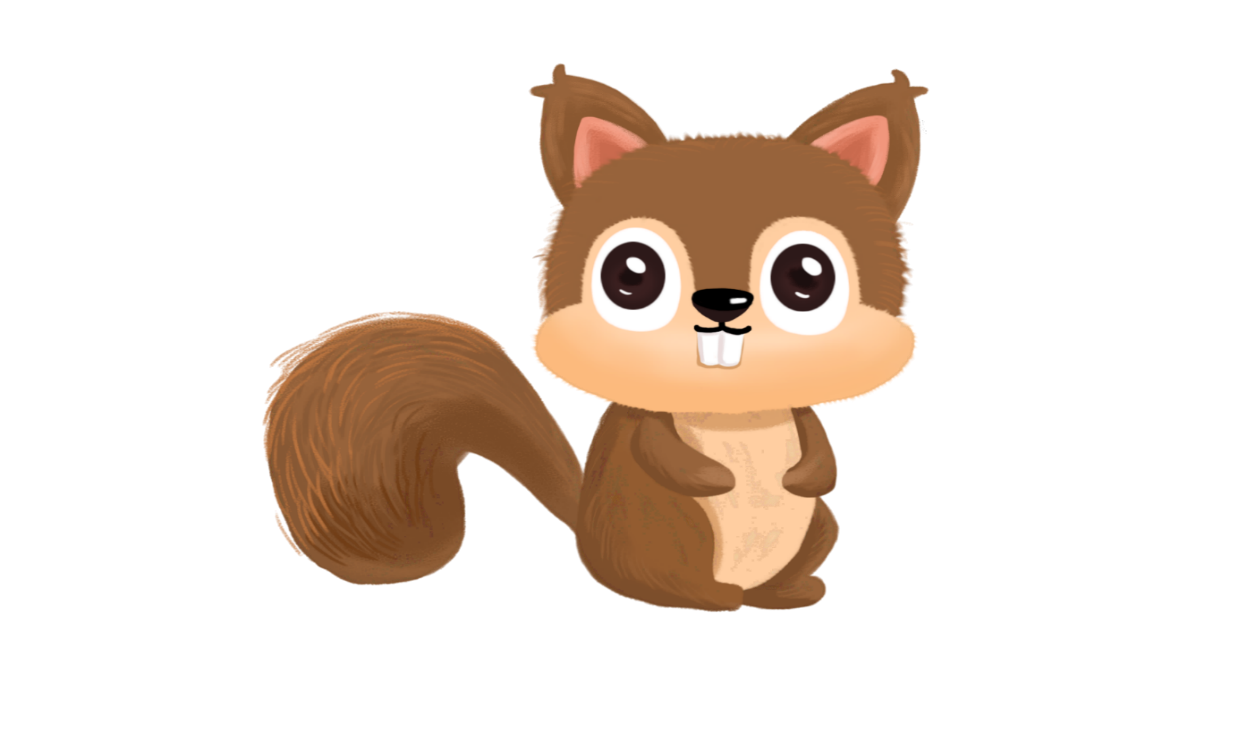 Nghe kể lại
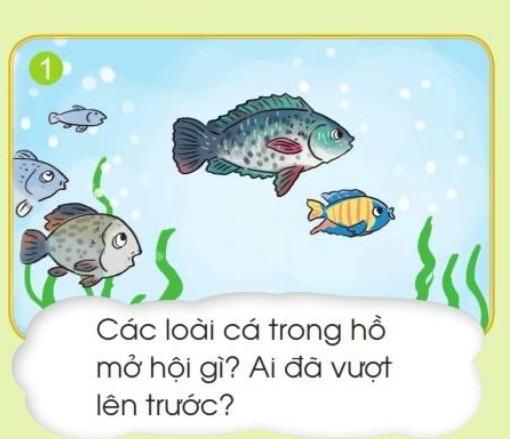 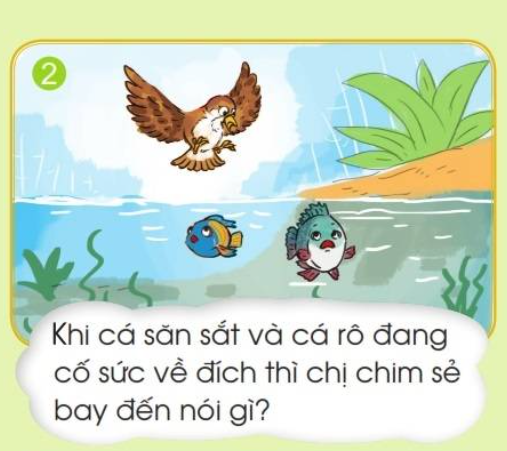 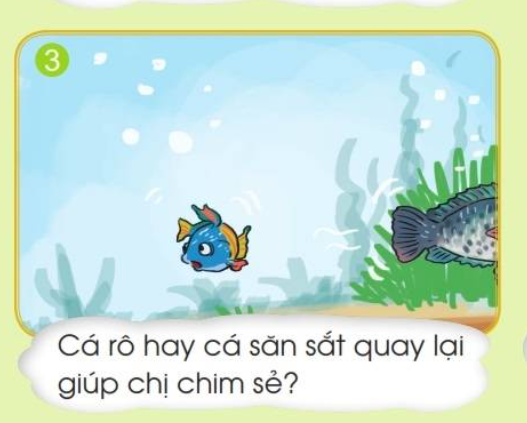 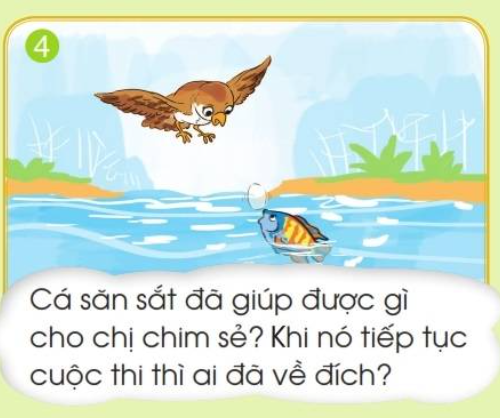 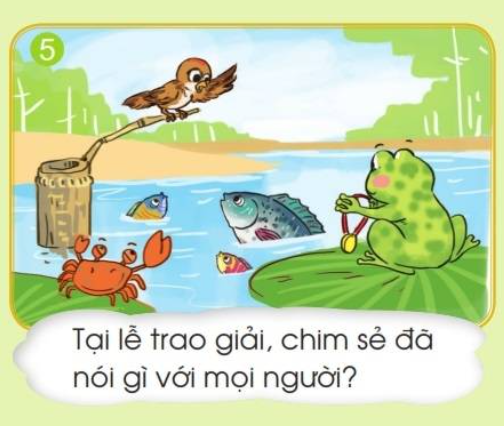 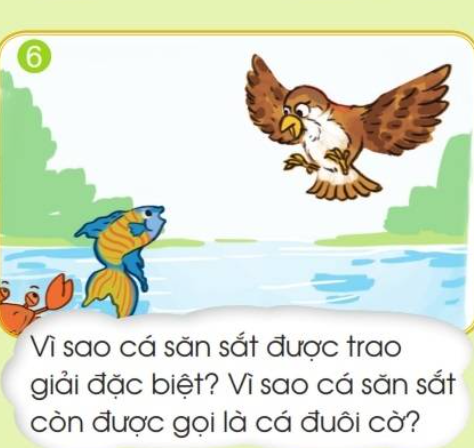 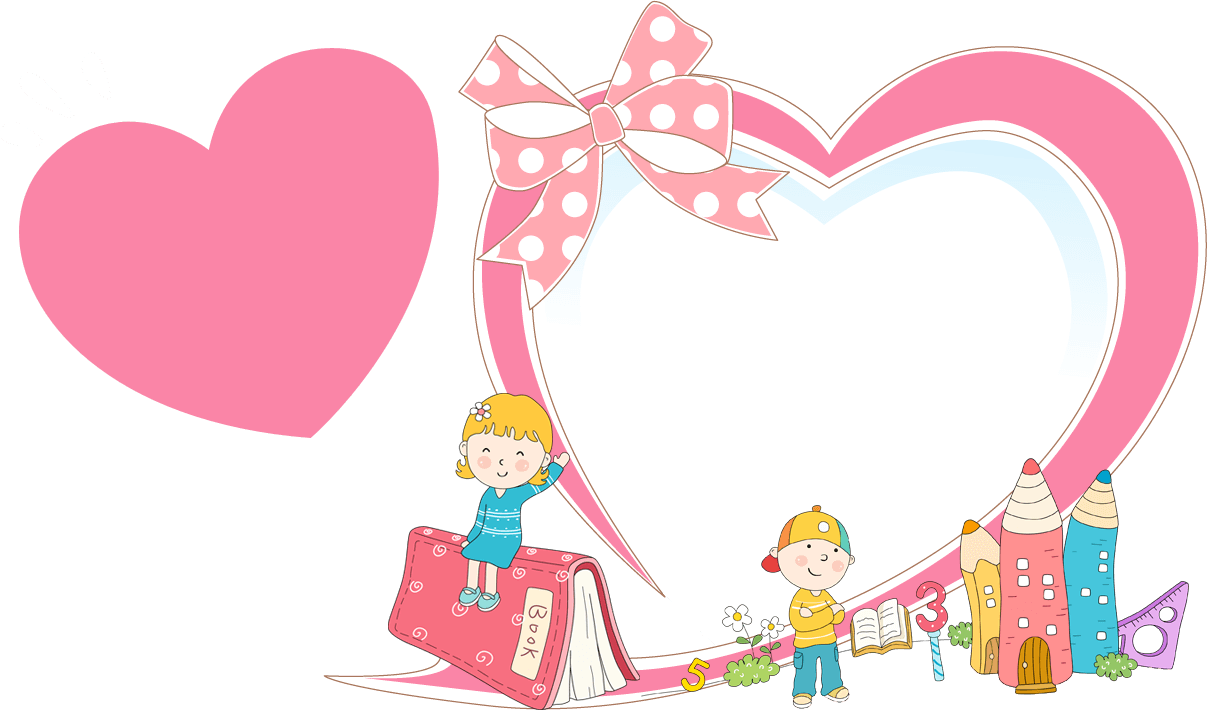 Cïng b¹n
Traû lêi c©u hái theo tranh
Qua trß ch¬i "Hép quµ bÝ mËt".
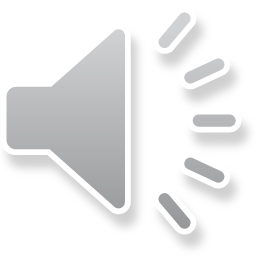 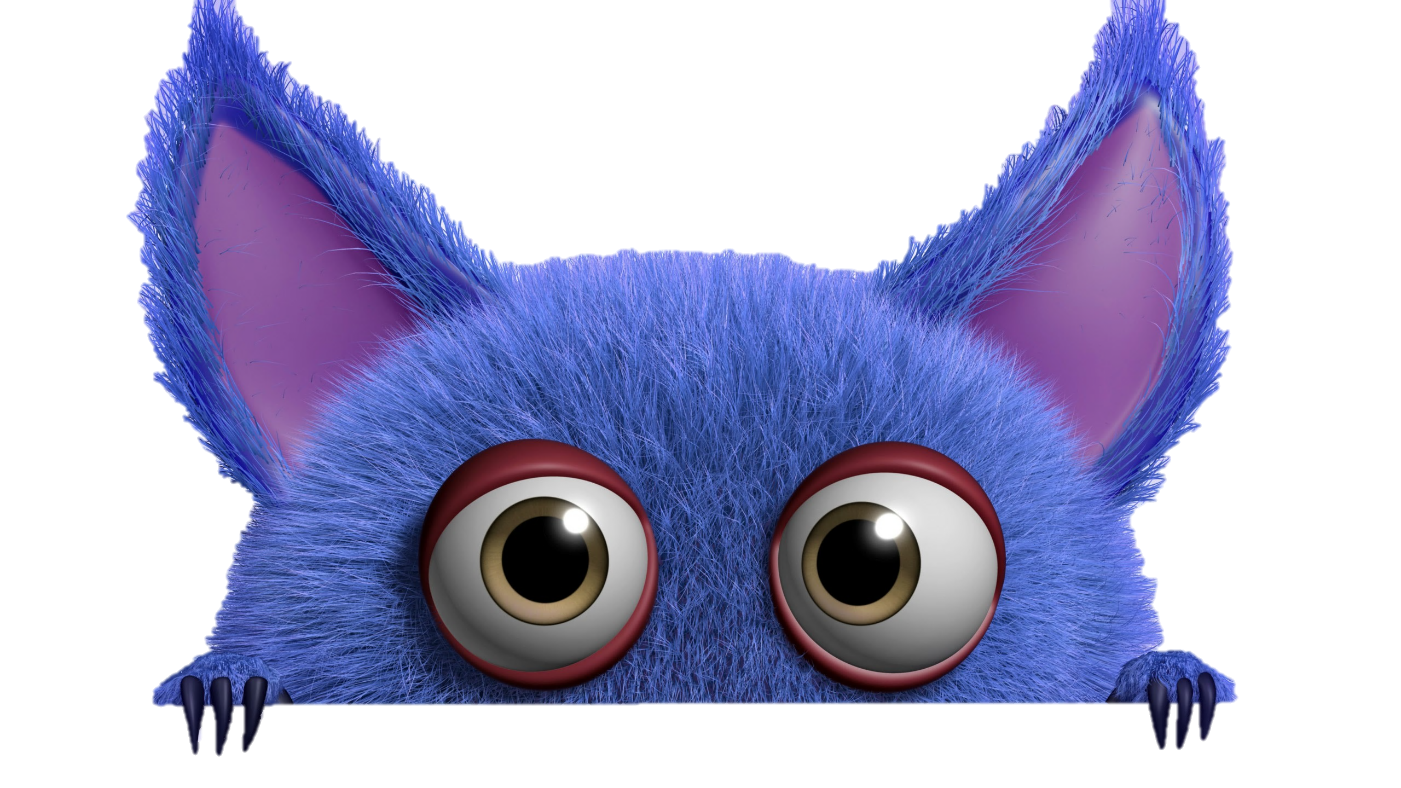 TRÒ CHƠI HỘP QUÀ BÍ MẬT
Gift box secret game
CHƠI
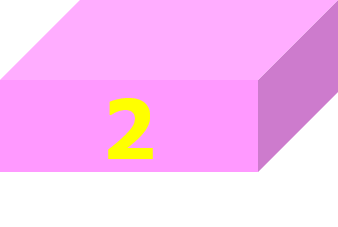 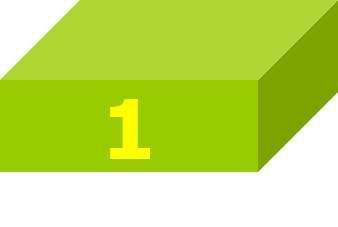 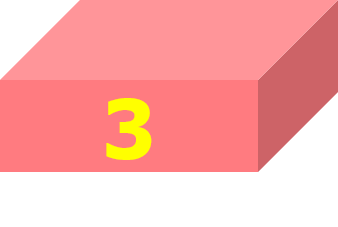 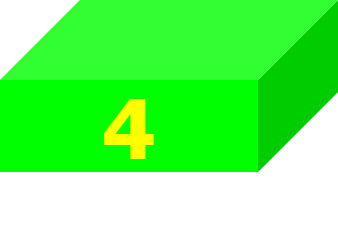 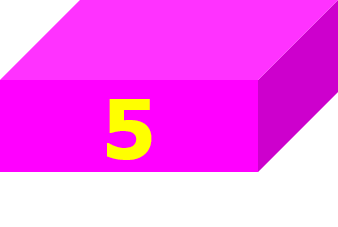 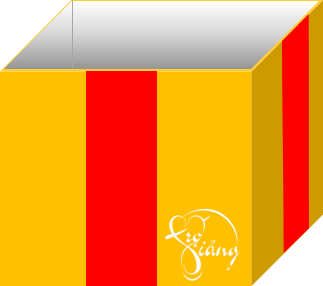 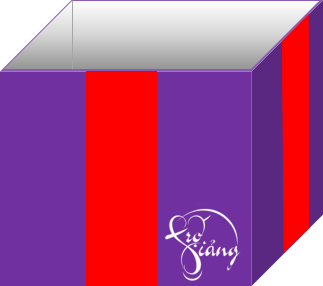 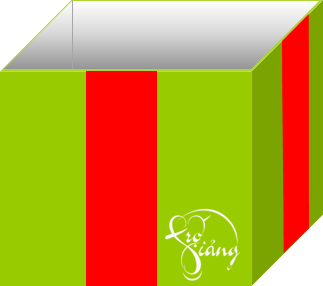 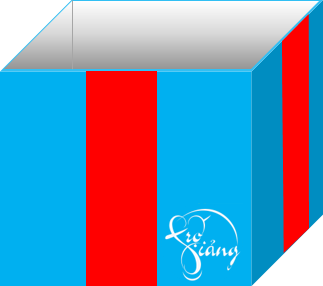 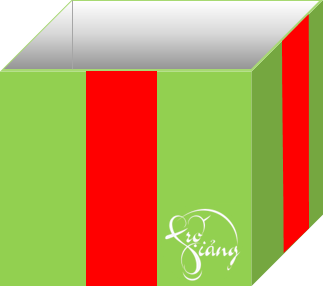 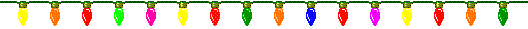 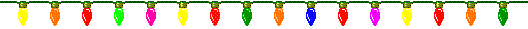 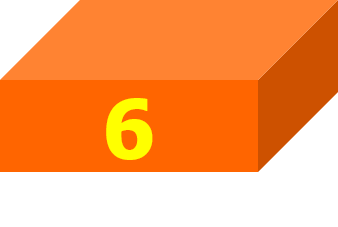 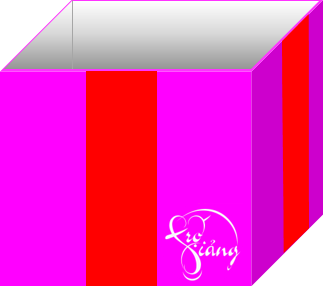 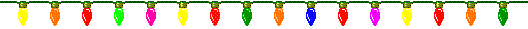 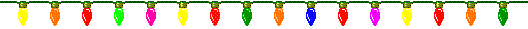 [Speaker Notes: Cách chơi: Bấm vào thân hộp quà -> Xuất hiện câu hỏi, nhấp chuột để xuất hiện câu trả lời. Nhấp vào nắp hộp quà để tặng con một tràng vỗ tay. Bấm “Go home” để trờ về hộp quà tiếp theo và làm tương tự như trên.]
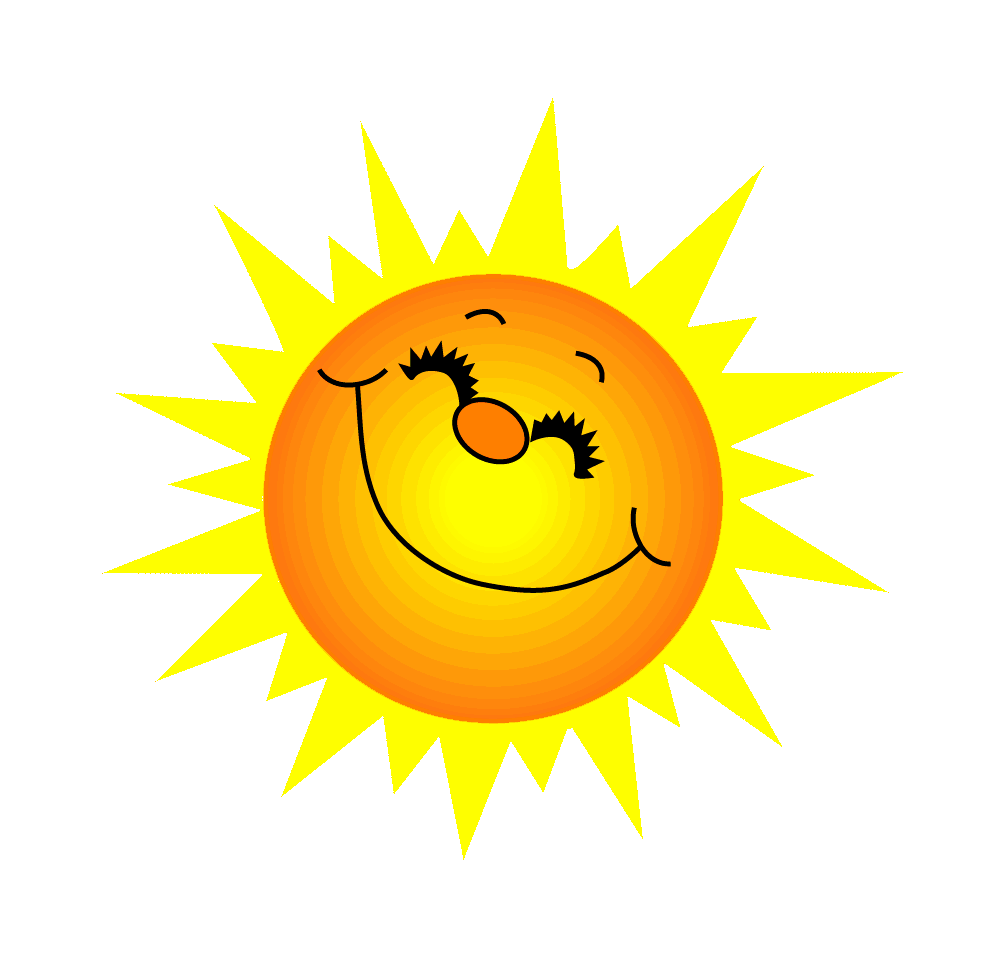 C¸c loµi c¸ trong hå më héi gì? Ai ®· vu­ît lªn tröôùc?
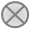 C¸c loµi c¸ trong hå më héi thi b¬i c¸ san s¾t vµ c¸ cê ®· vöôït lªn tröôùc.
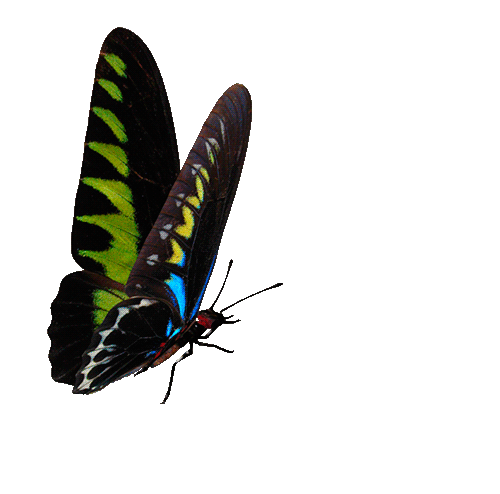 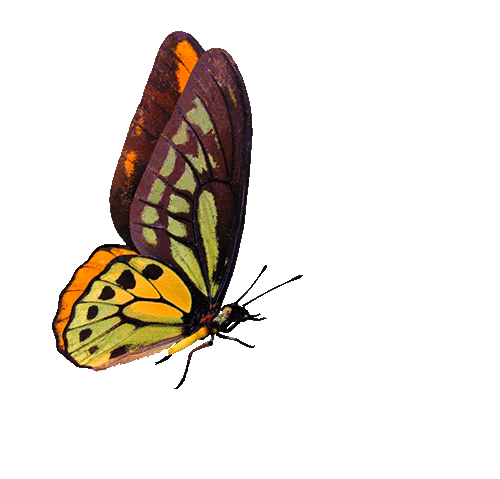 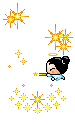 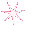 You are given 3 candies
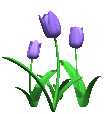 GO HOME
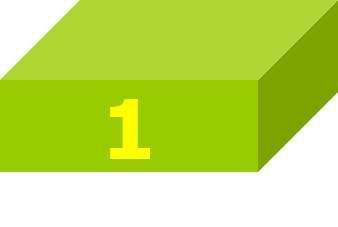 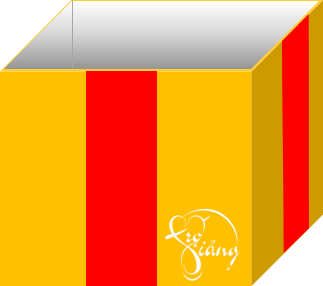 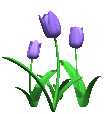 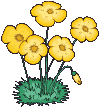 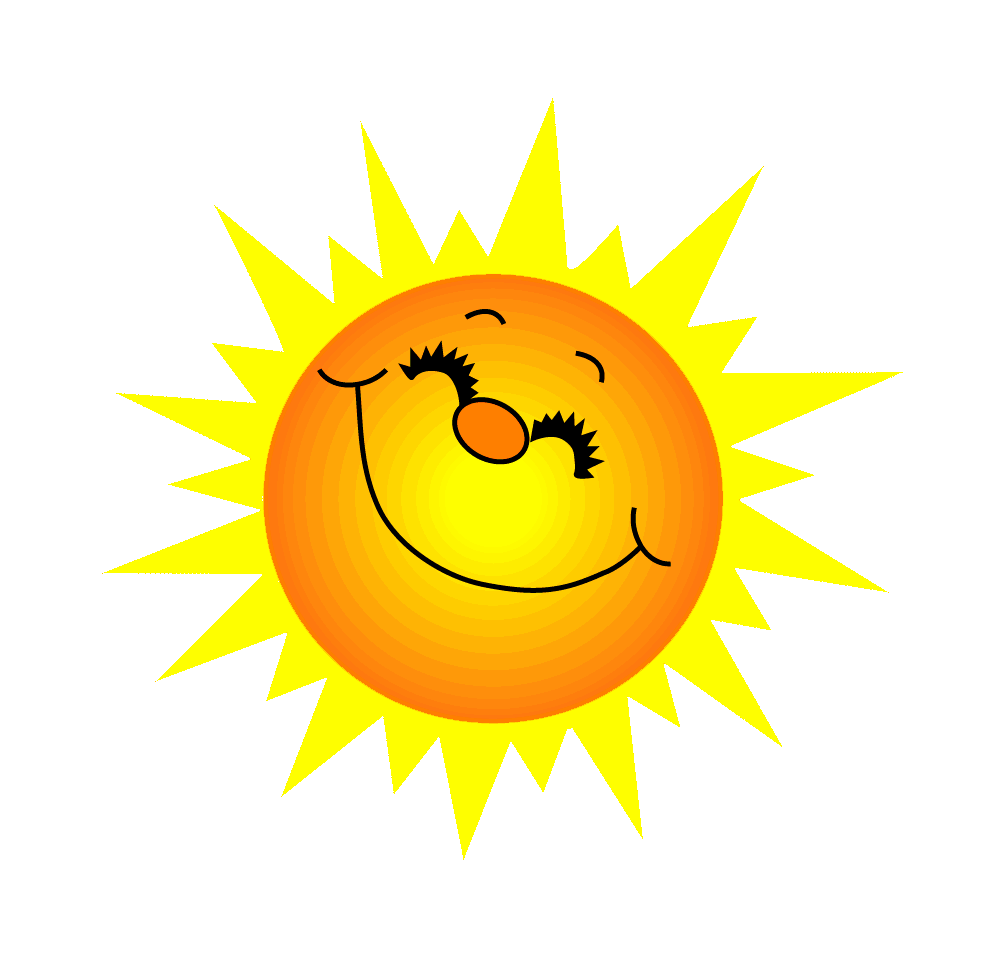 Khi c¸ san s¾t vµ c¸ r« ®ang cè ch¹y vÒ ®Ých thi chim sÎ bay ®Õn nãi gì?
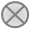 Chim sÎ bay ®Õn nãi : ai cöùu t«i víi trøng cña t«i s¾p në nh­öng c¬n gi«ng ®· lËt nhµo æ cña t«i xuèng hå.
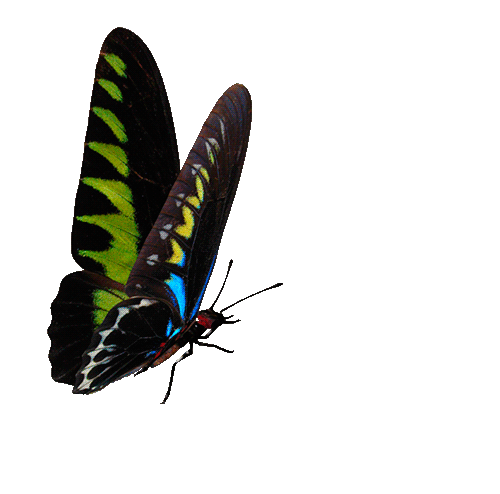 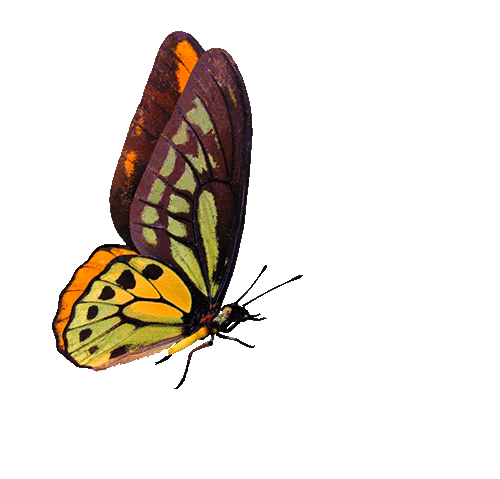 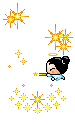 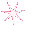 You are given 5 candies
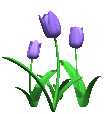 GO HOME
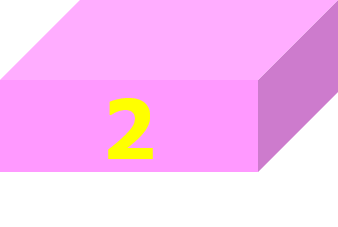 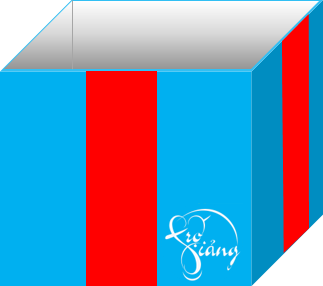 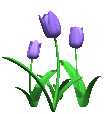 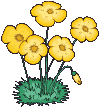 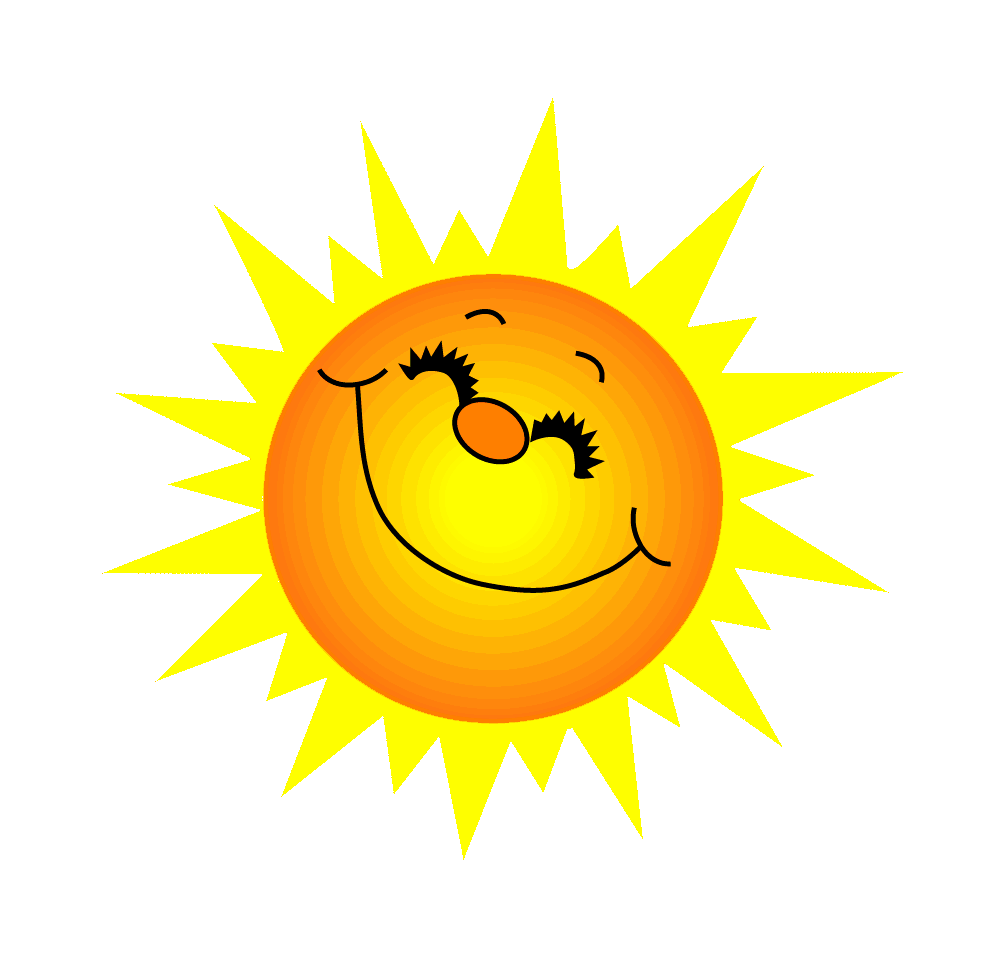 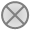 C¸ r« hay c¸ san s¾t quay l¹i gióp chÞ sÎ?
C¸ san s¾t tøc thì quay l¹i gióp chÞ sÎ
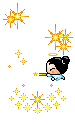 GO HOME
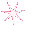 You are given 7 candies
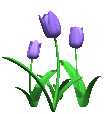 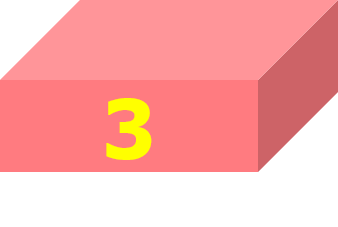 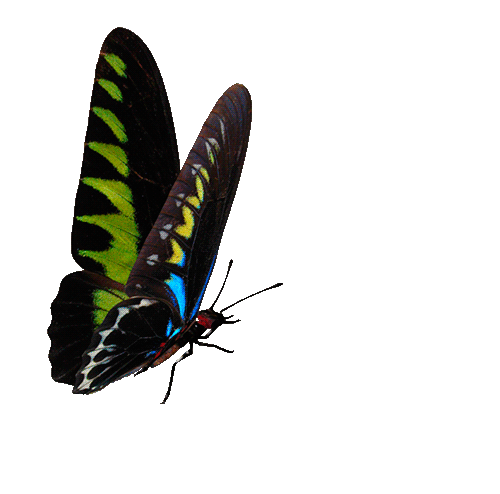 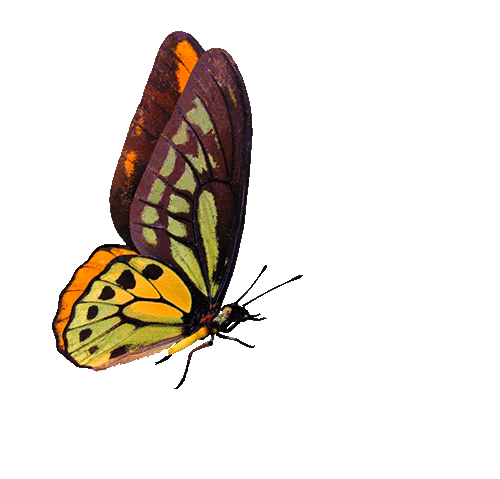 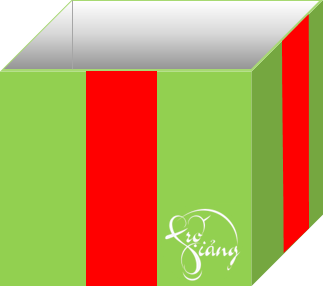 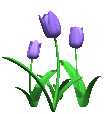 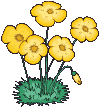 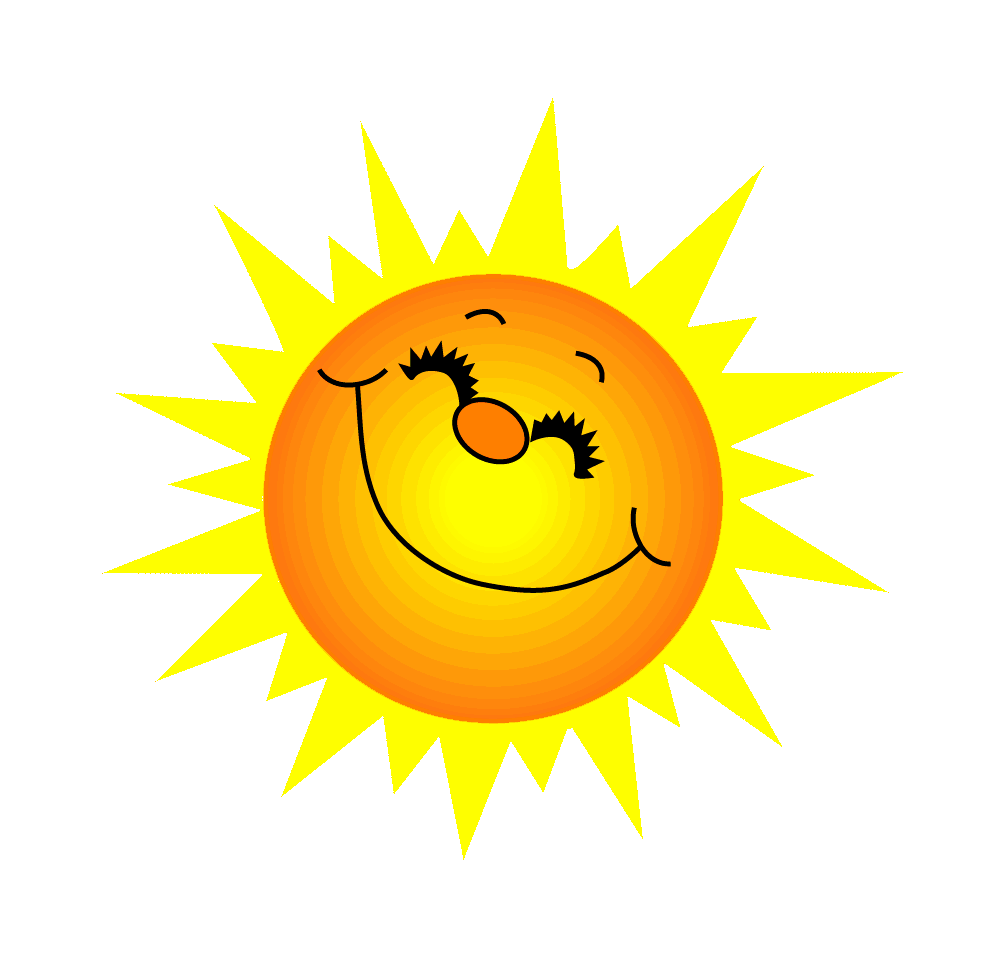 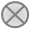 C¸ san s¾t ®· gióp ®u­îc gì cho chÞ sÎ?
C¸ san s¾t ®· tìm thÊy trøng cho chÞ sÎ.
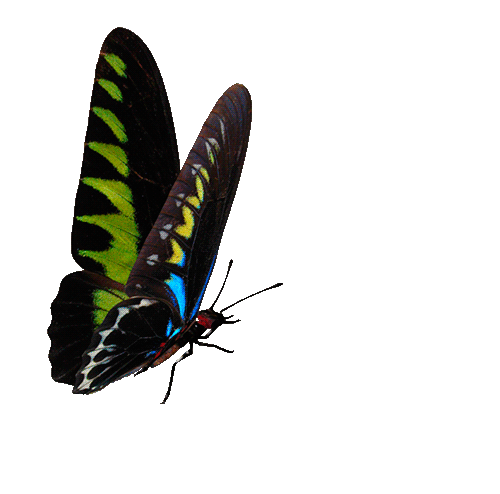 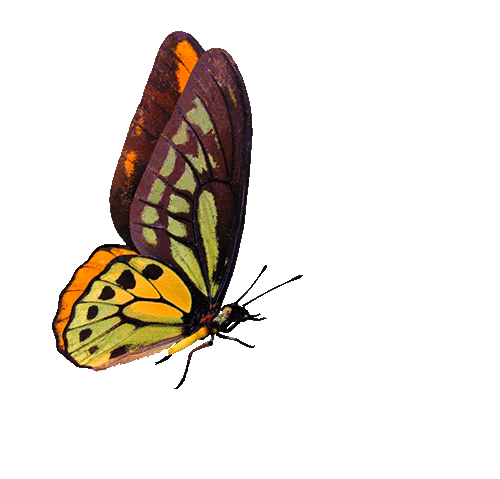 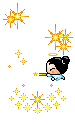 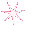 You are given 2 candies
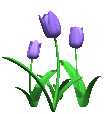 GO HOME
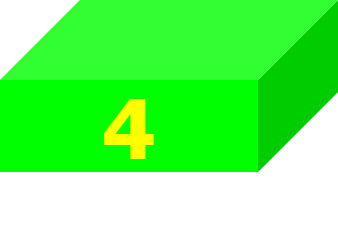 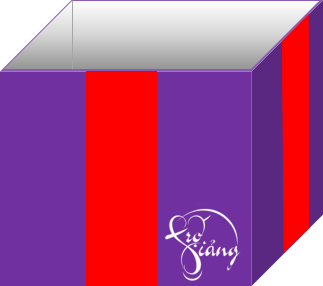 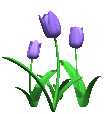 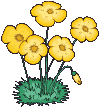 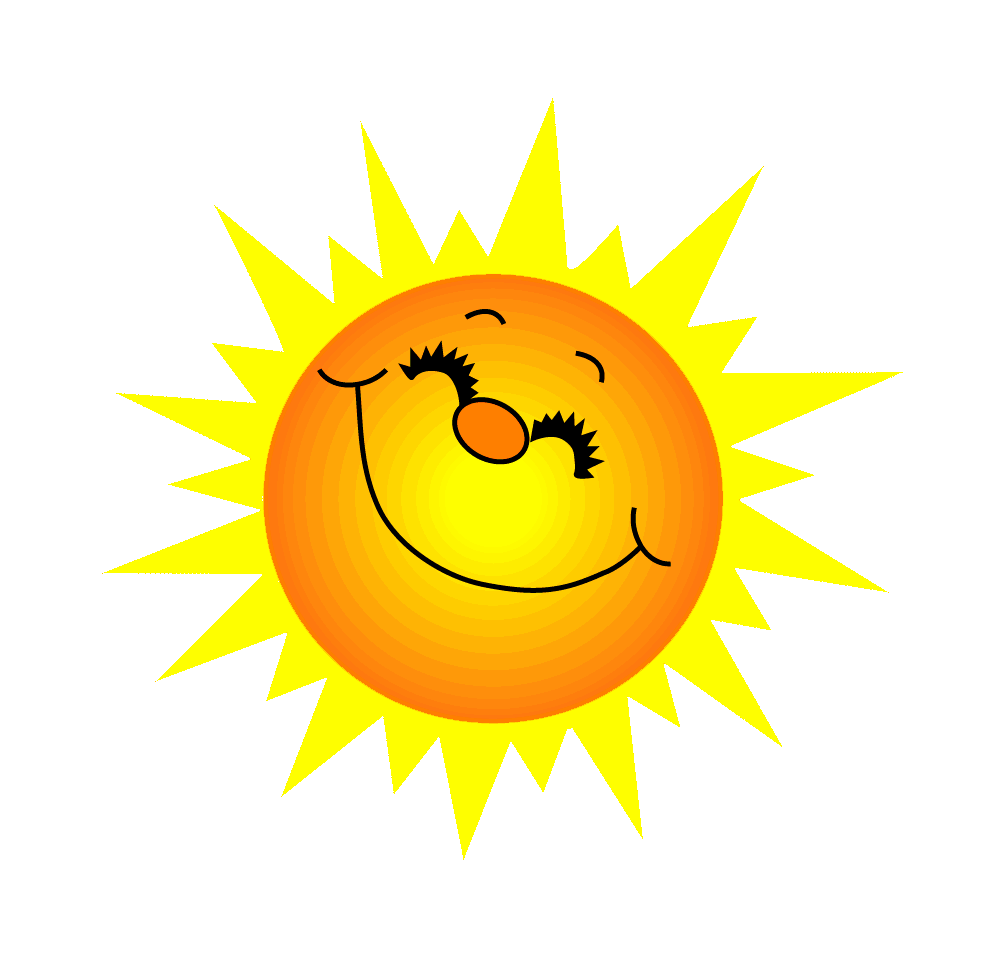 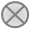 T¹i lÔ trao gi¶i chim sÎ nãi gì víi mäi ngu­êi?
C¸ san s¾t ®· dÉn ®Çu cuéc ®ua nhöng anh ®· dõng l¹i ®Ó cöùu con t«i….
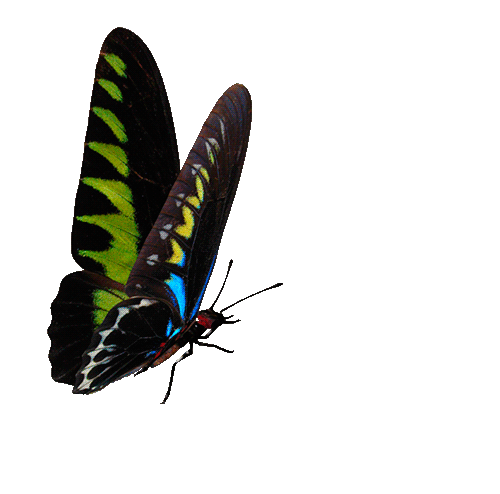 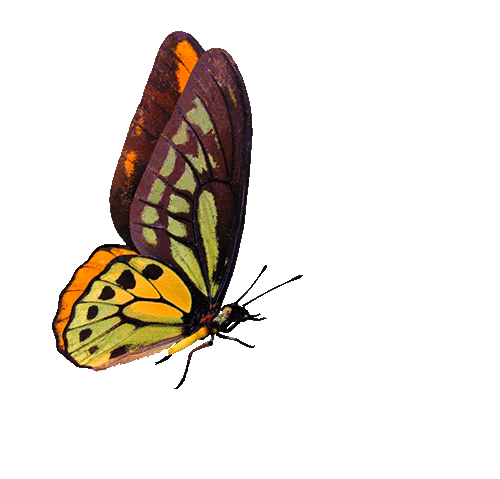 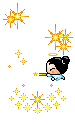 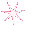 You are given 8 candies
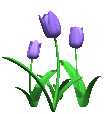 GO HOME
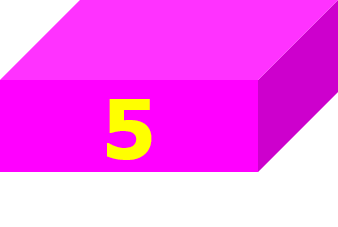 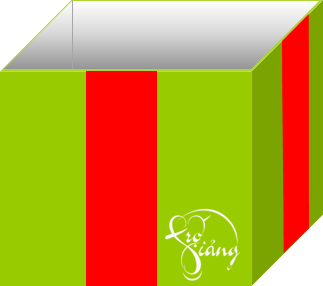 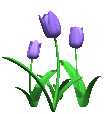 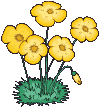 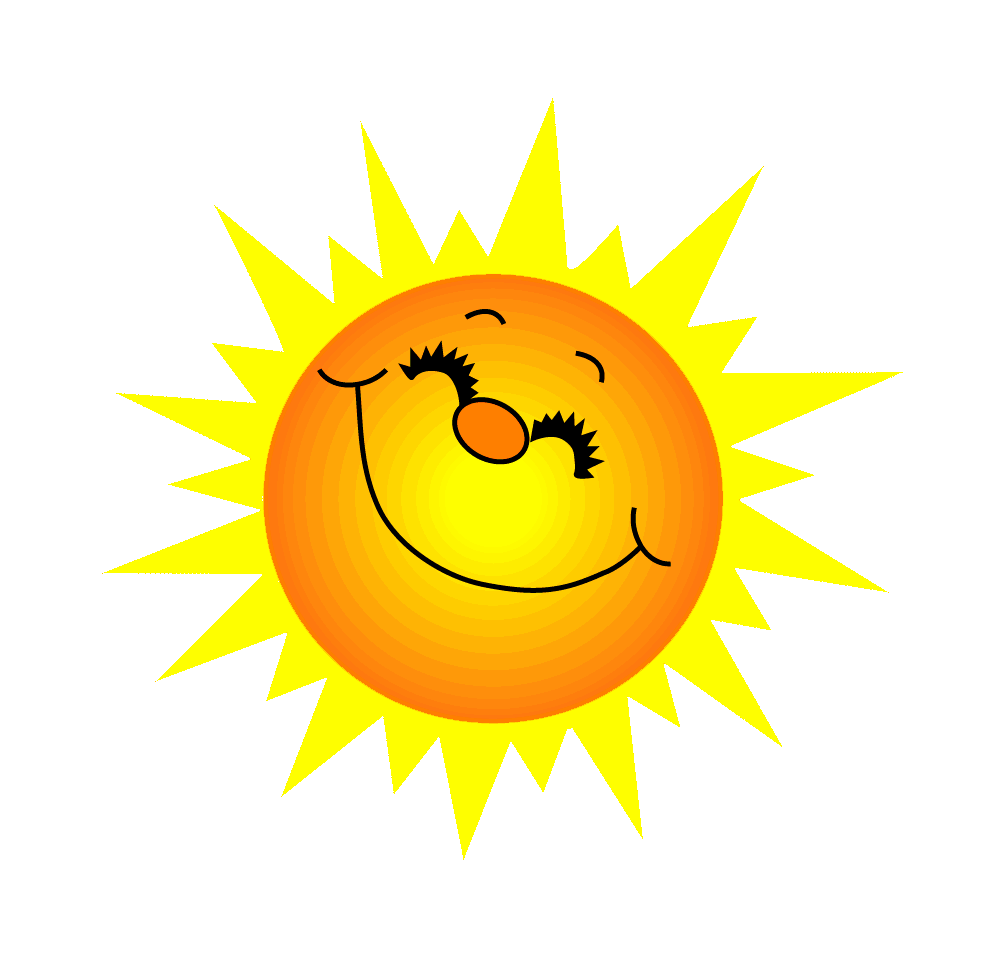 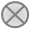 Vì sao c¸ san s¾t ®­öôïc trao gi¶i ®Æc biÖt?
C¸ san s¾t ®­öîc gäi lµ c¸ ®u«i cê vì mäi ng­öôøi ®· ®Ýnh gi¶i thöôûng ®Æc biÖt.
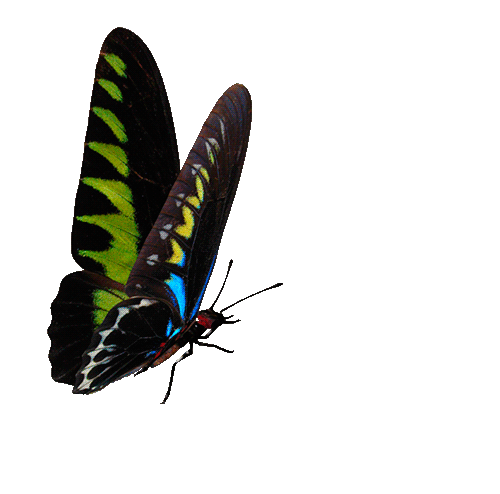 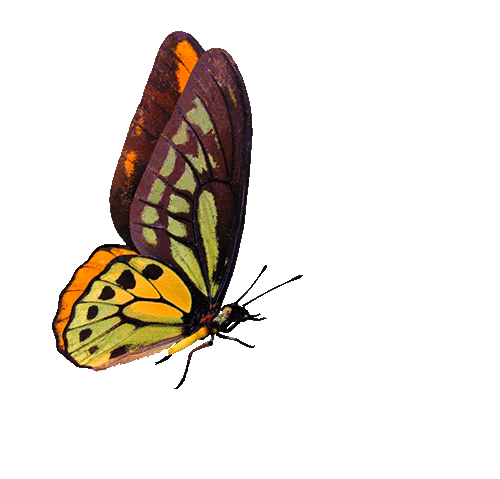 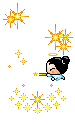 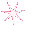 You are given 6 candies
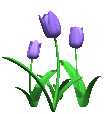 GO HOME
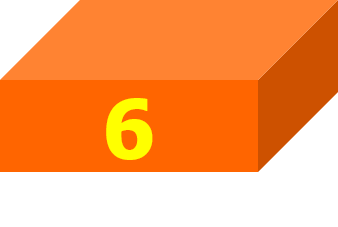 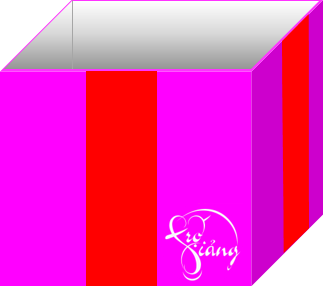 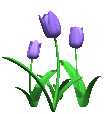 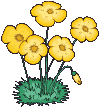 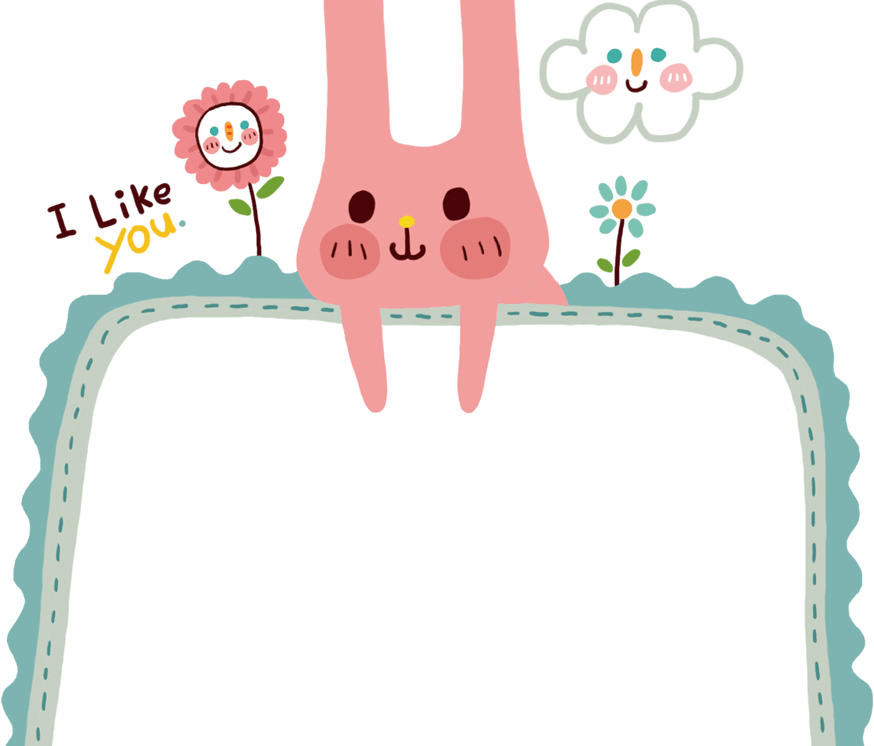 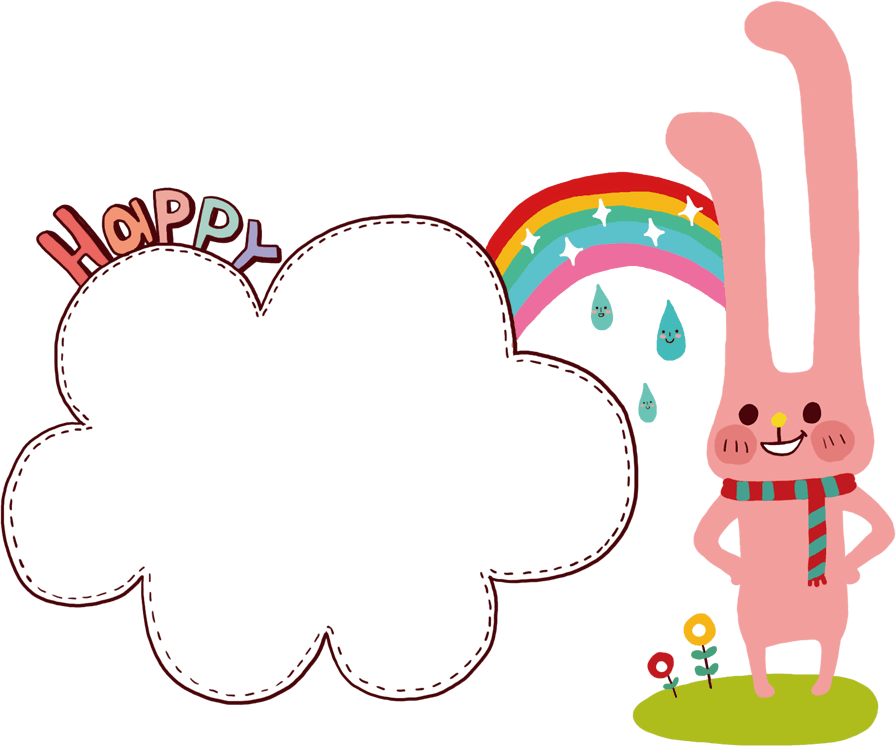 Thêi gian 5’
Cïng b¹n kÓ 
trong nhãm
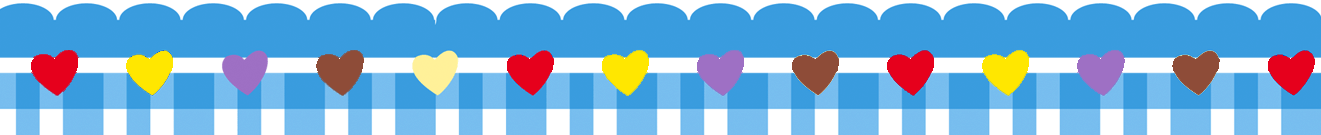 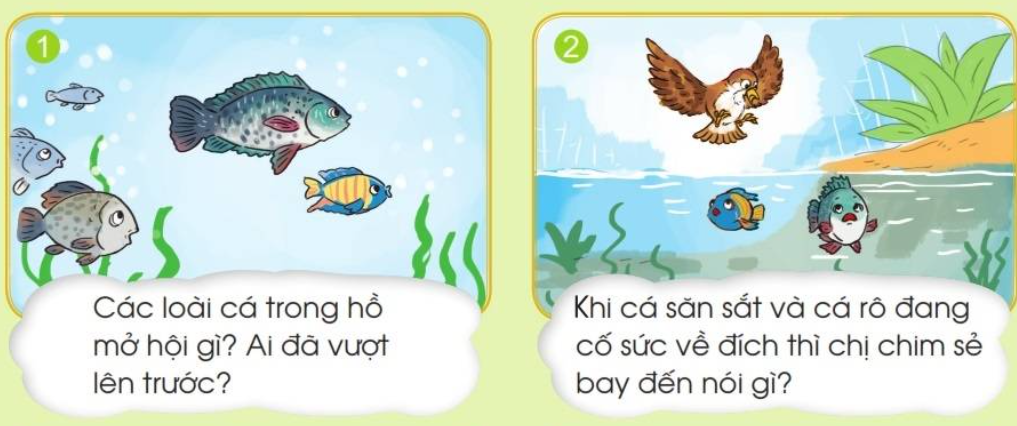 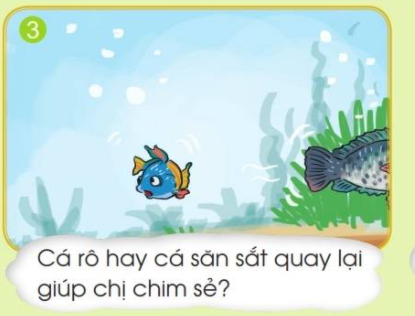 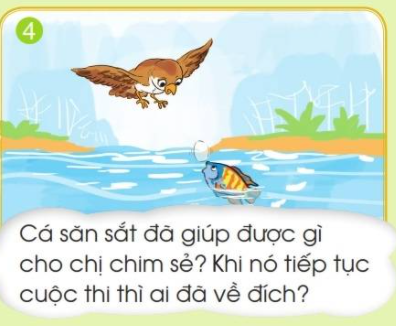 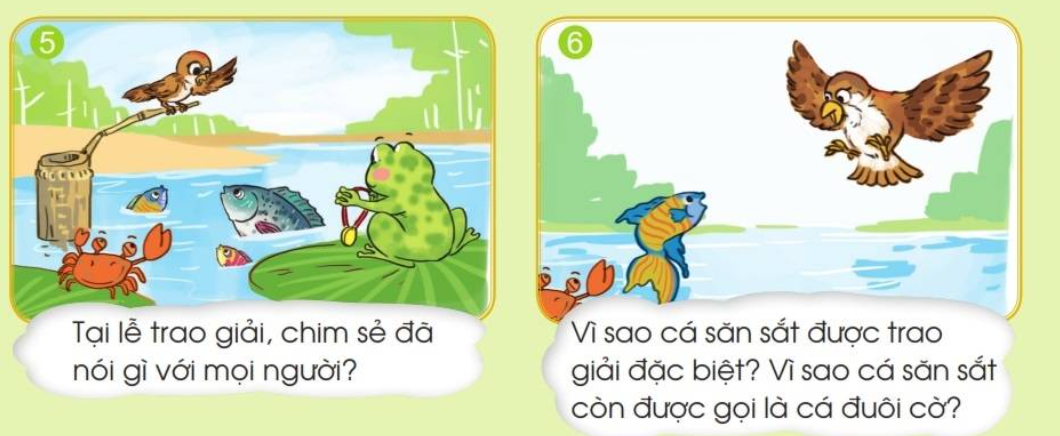 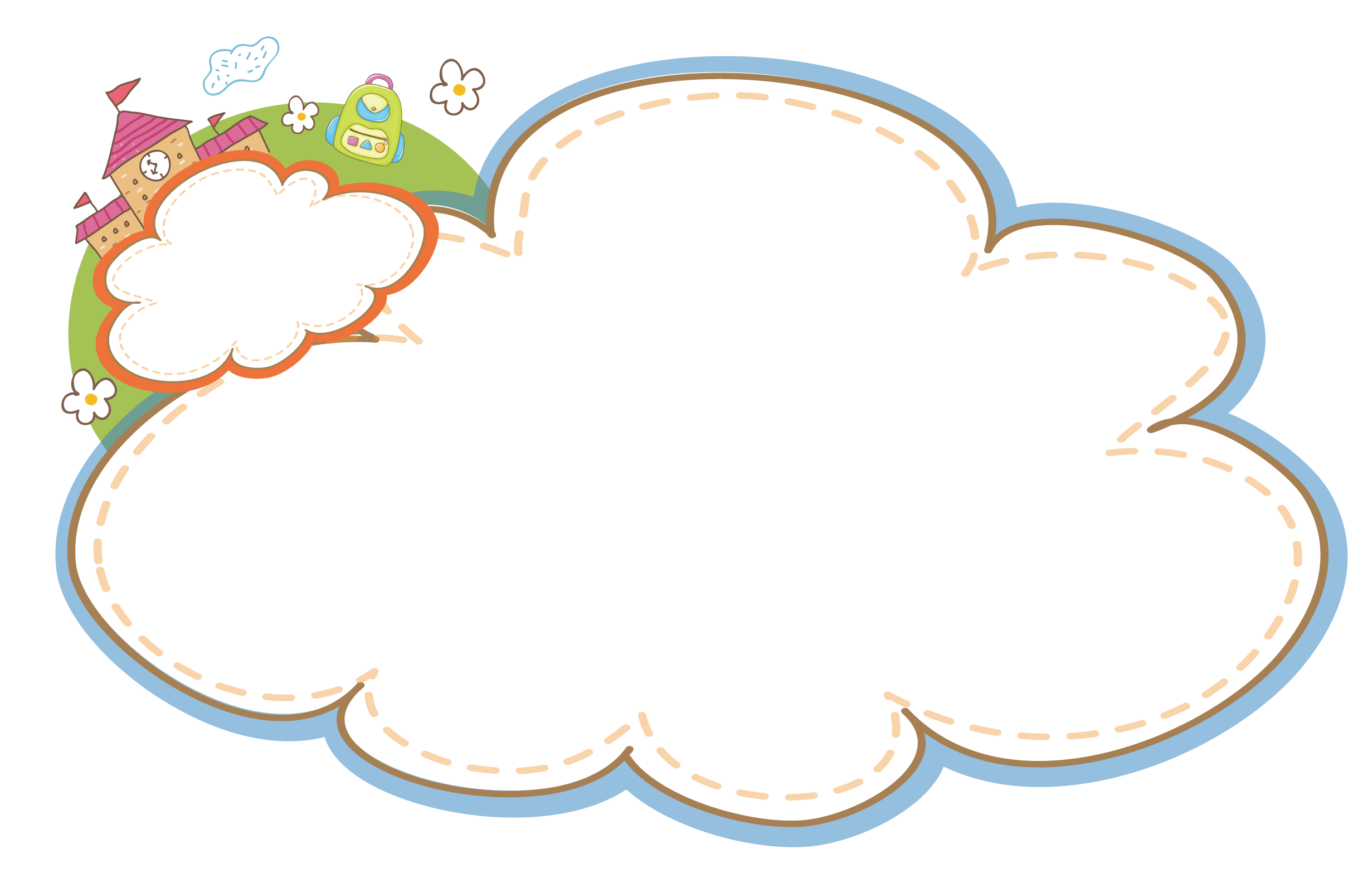 Thi kÓ tru­íc líp
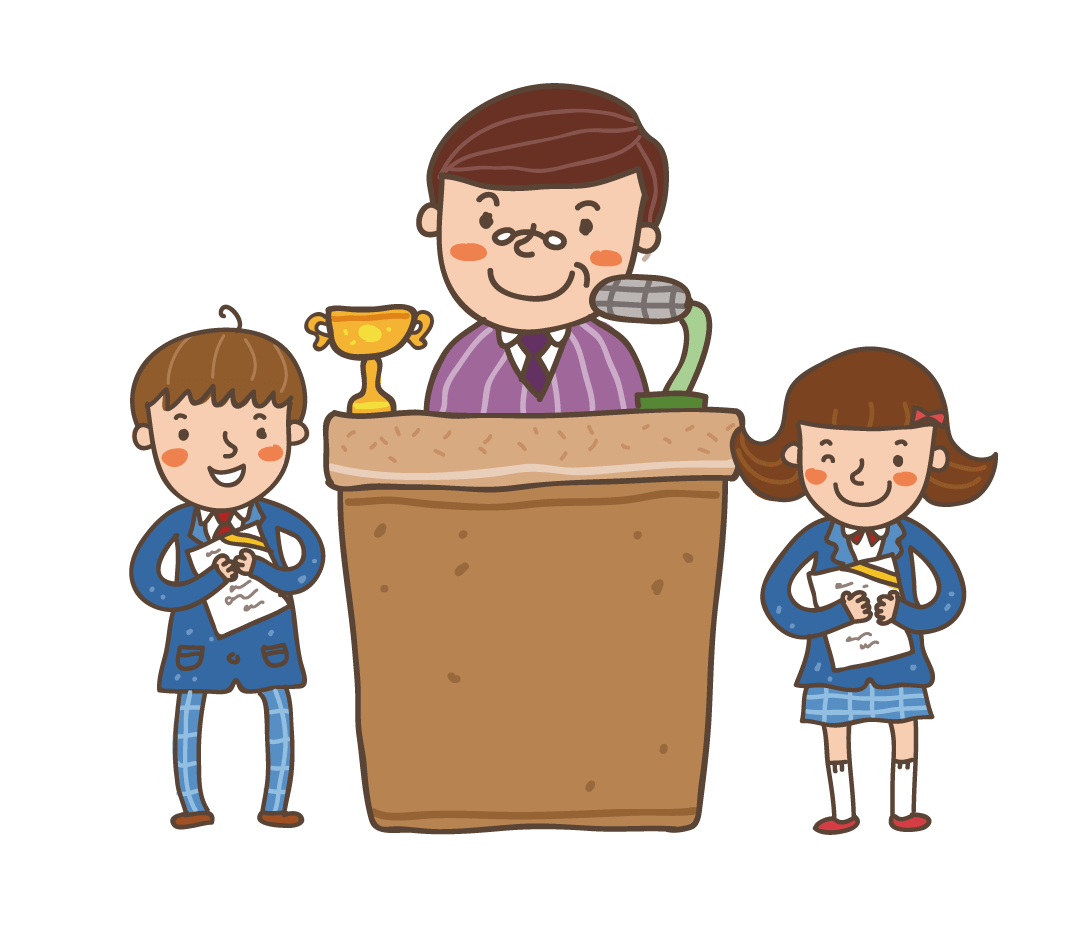 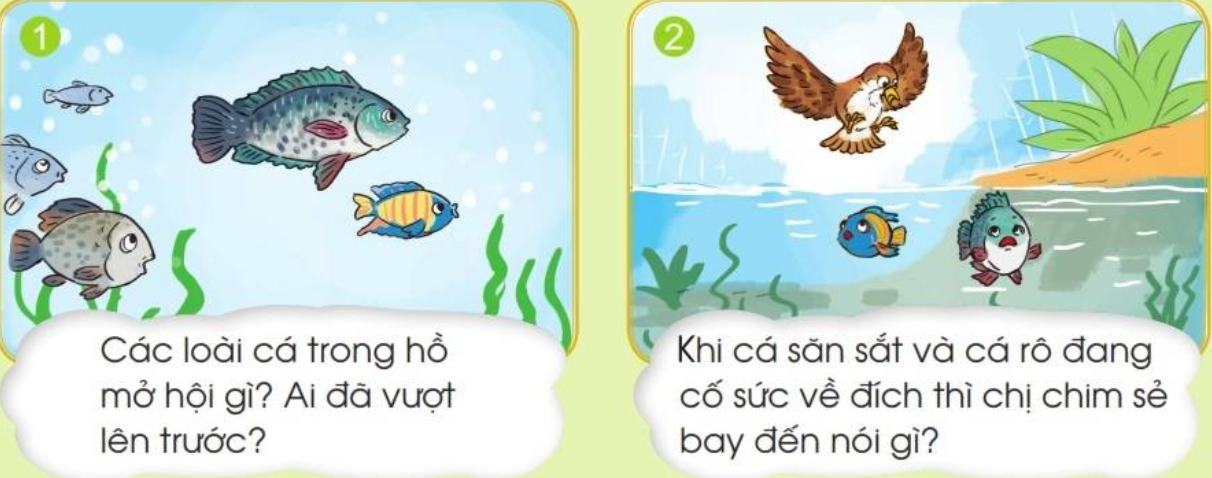 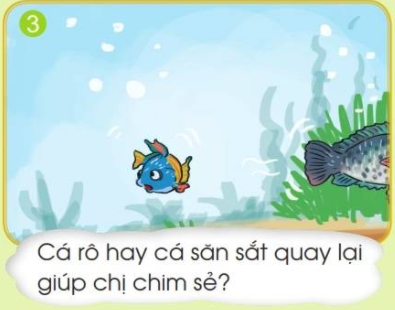 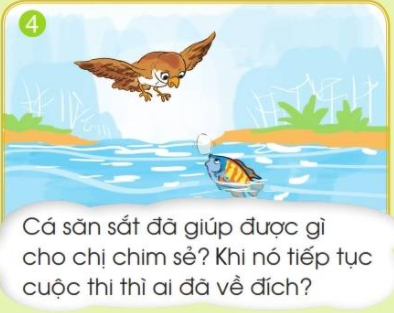 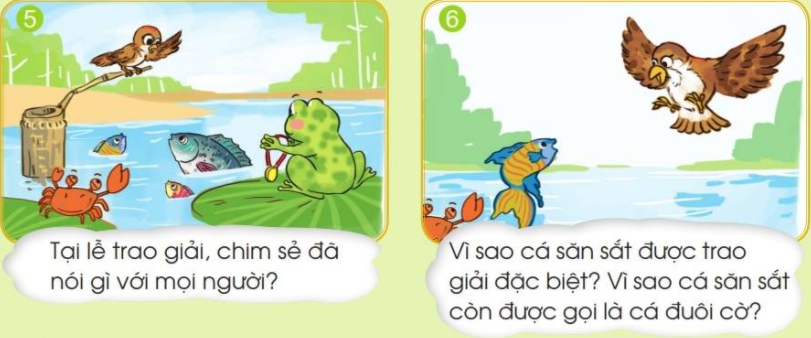 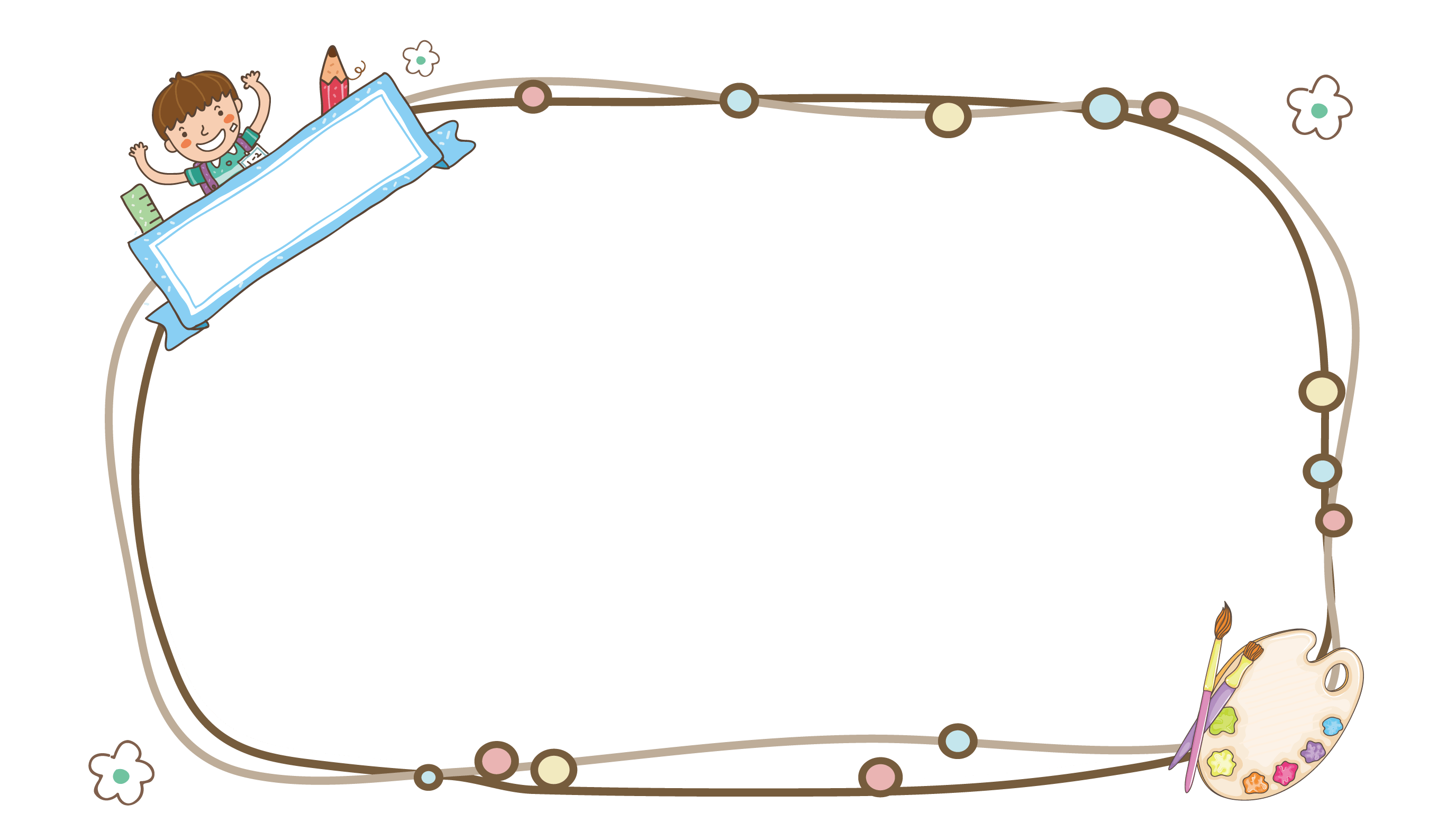 C©u truyÖn gióp em 
hiÓu ®iÒu gì?
Ca ngîi c¸ cê ®· biÕt gióp ®ì mäi ngöôøi.
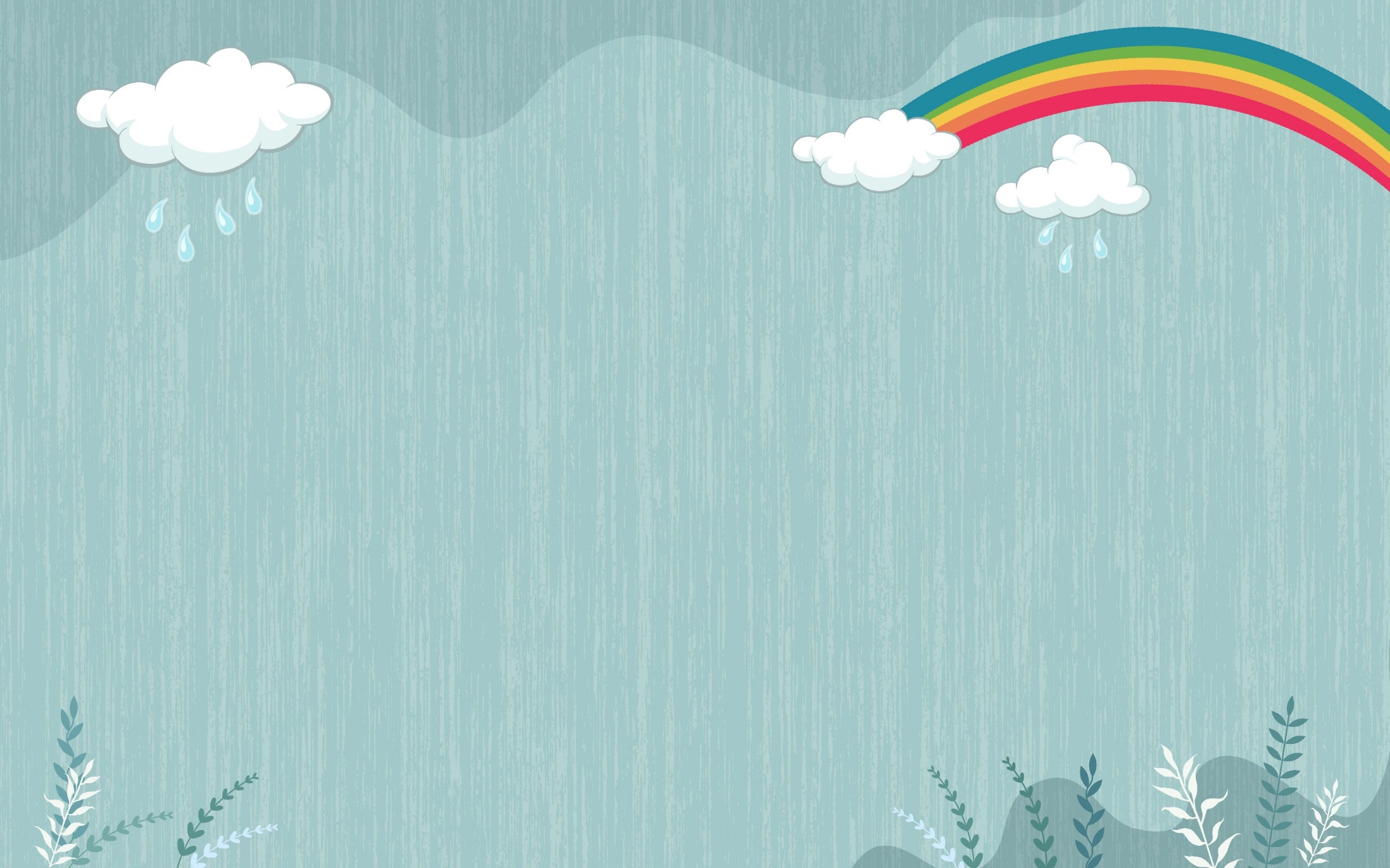 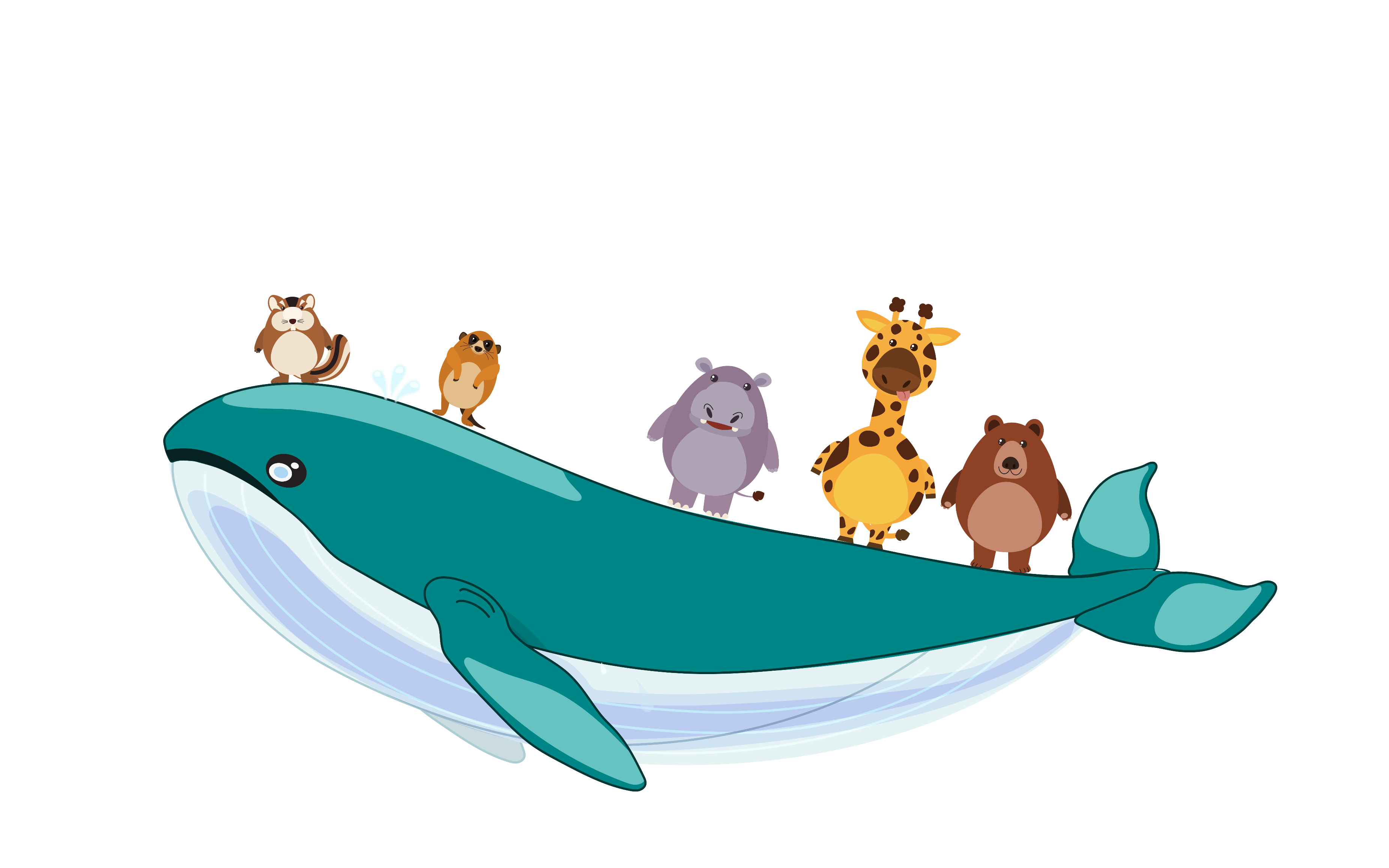 HẸN GẶP LẠI